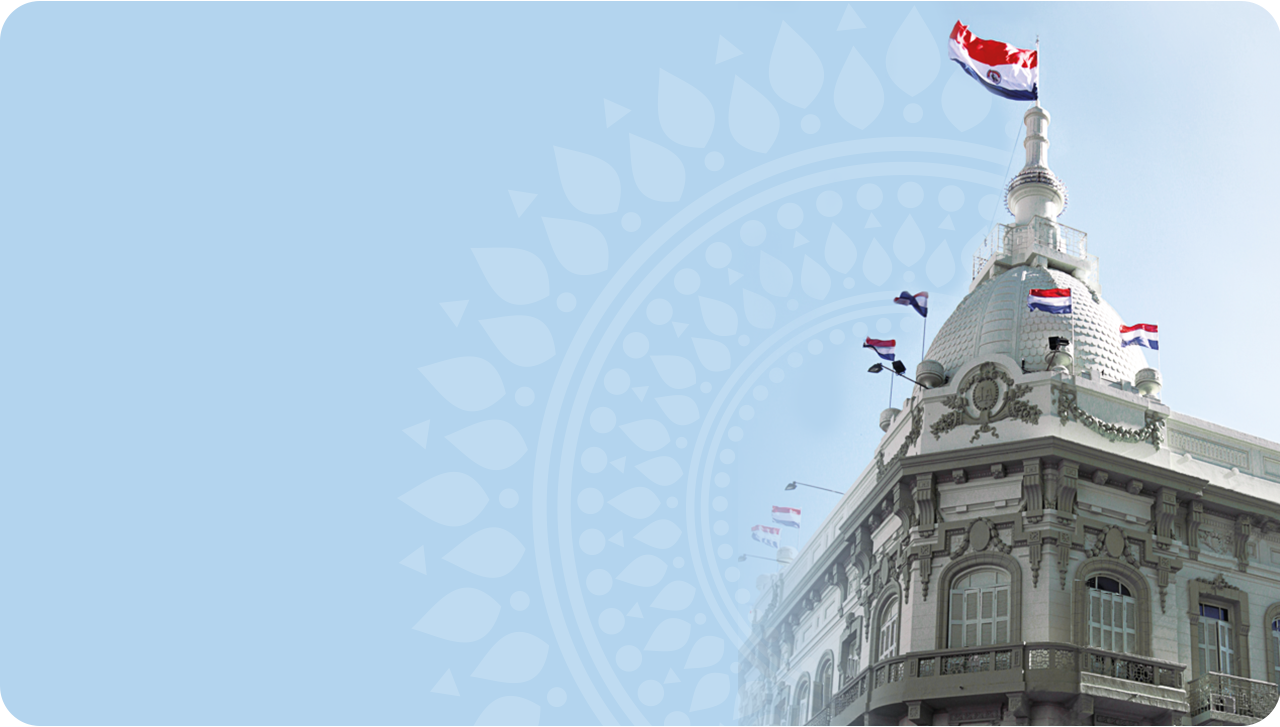 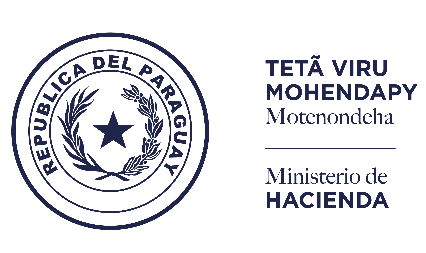 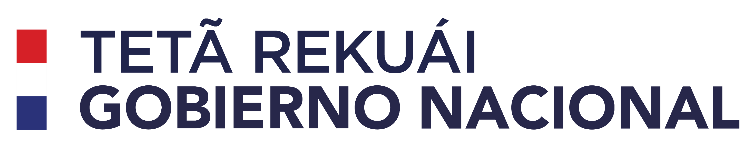 PGN 2019
MINISTERIO DE HACIENDA
COMISIÓN BICAMERAL DE PRESUPUESTO
OCTUBRE DE 2018
2
3
Reingeniería del SIARE – 2° Etapa – 12,8 mil millones
Facturación electrónica – 4,6 mil millones
Modernización del MARANGATU – SET – 10,7 mil millones
Campañas tributarias – Lotería Fiscal.– 14 mil millones. Art. 261 de la Ley N° 2.421/04 
Participación por multa con una distribución más equitativa y justa. No se incluye al Viceministro de Tributación
Ajuste en el Anexo de la estructura organizacional y su impacto en los servicios personales
4
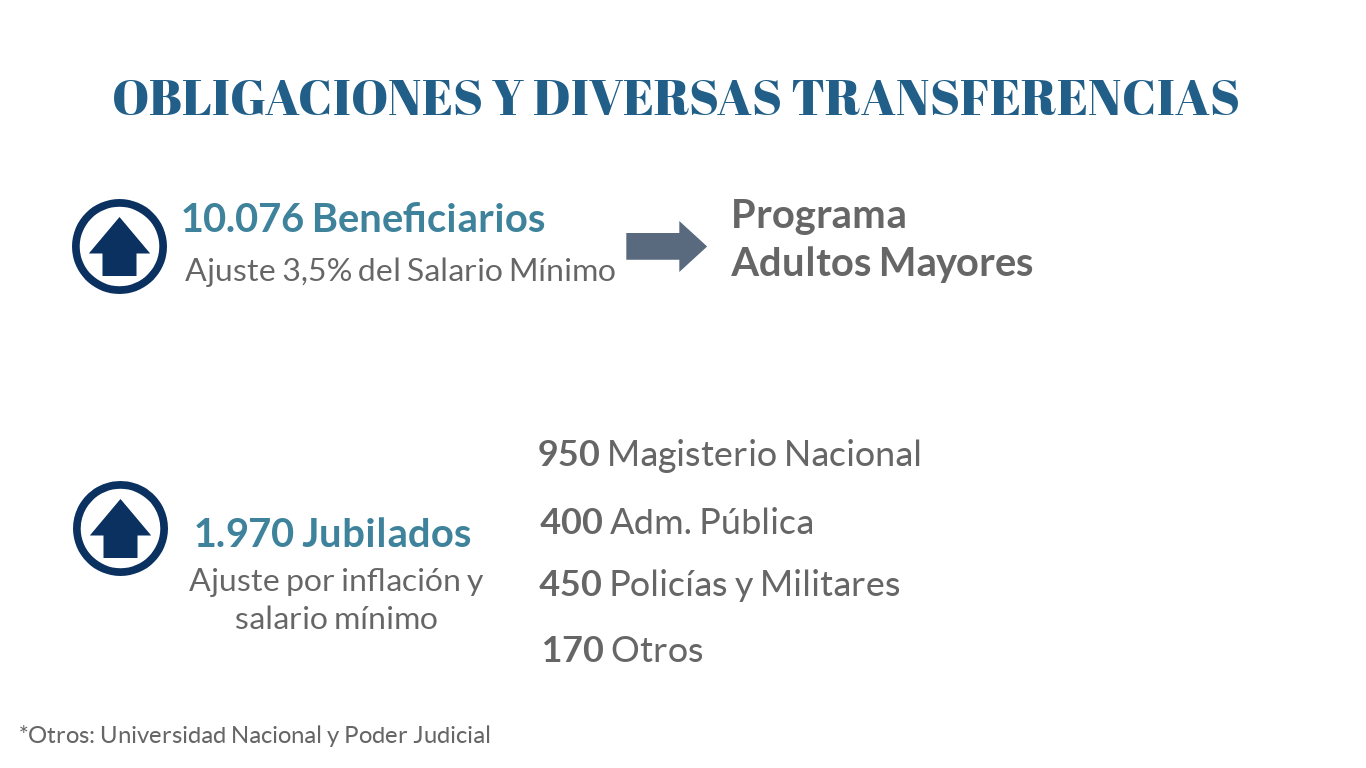 + 48,7 mil millones
+ 477,9 mil millones
Amortizaciones menos 13,1 mil millones
Intereses más 147,8 mil millones
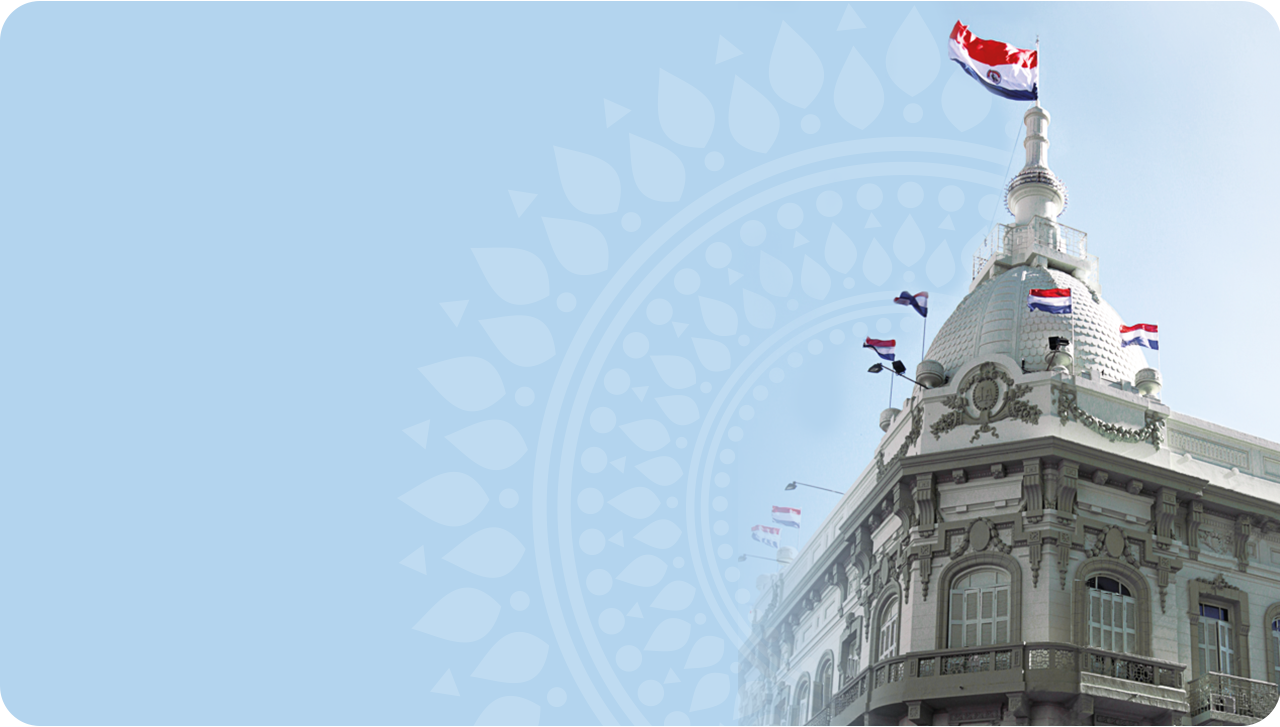 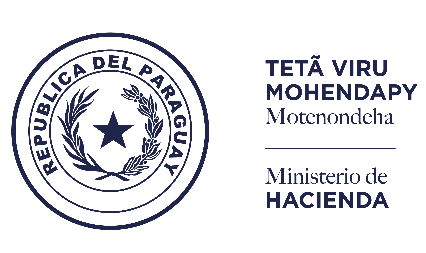 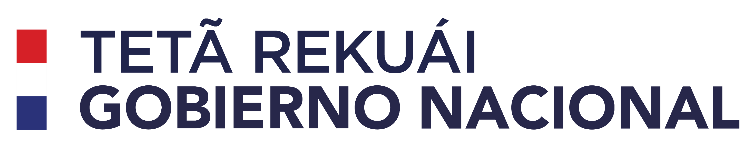 PGN 2019
MINISTERIO DE HACIENDA
¡MUCHAS GRACIAS!